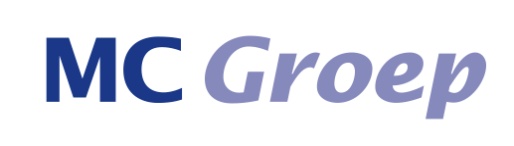 IFR bijeenkomst
22 september 2016
Onze focus en visie
Zorgverleners zouden meer focus moeten aanbrengen in zorgpakket dat zij bieden; op deze manier volumes verhogen, kwaliteit verhogen en kosten verlagen

Minder productaanbod  minder complexiteit, meer controle
Kleinere schaal met kleinere teams  meer “ownership”
Schaal in bepaalde procedures/zorgaanod  mogelijkheid tot standaardisatie, rationalisatie en specialisatie
Standaardisatie en rationalisatie  lagere (overhead) kosten





Ziekenhuizen worden ‘Medical Malls’  outsoucen van bepaalde zorgactiviteiten aan gespecialiseerde zorgbedrijven
Ziekenhuizen worden service providers  toegankelijkheid en beleving “geen wachtlijsten, pro-actieve communicatie met patiënten en minimale bureaucratie”
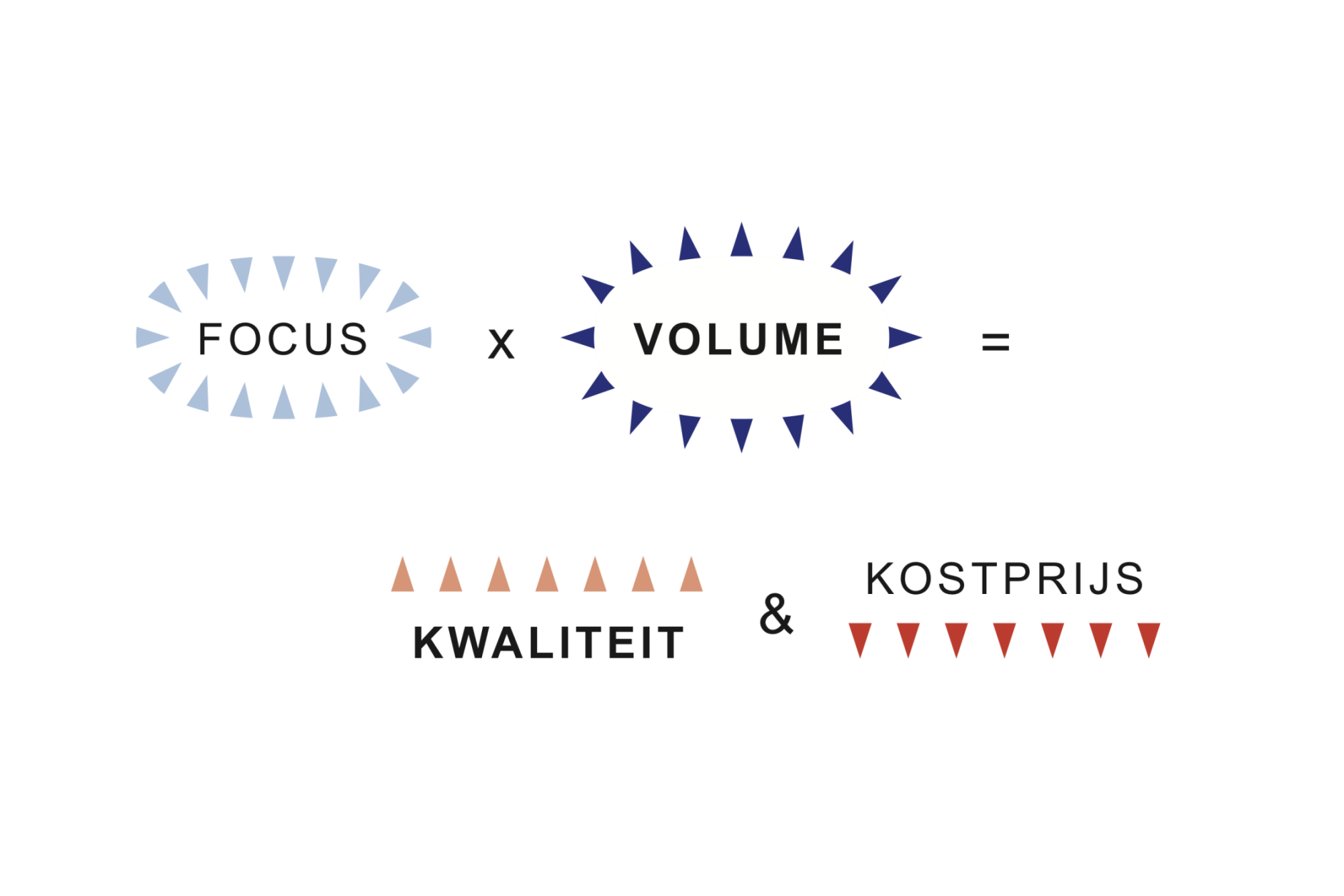 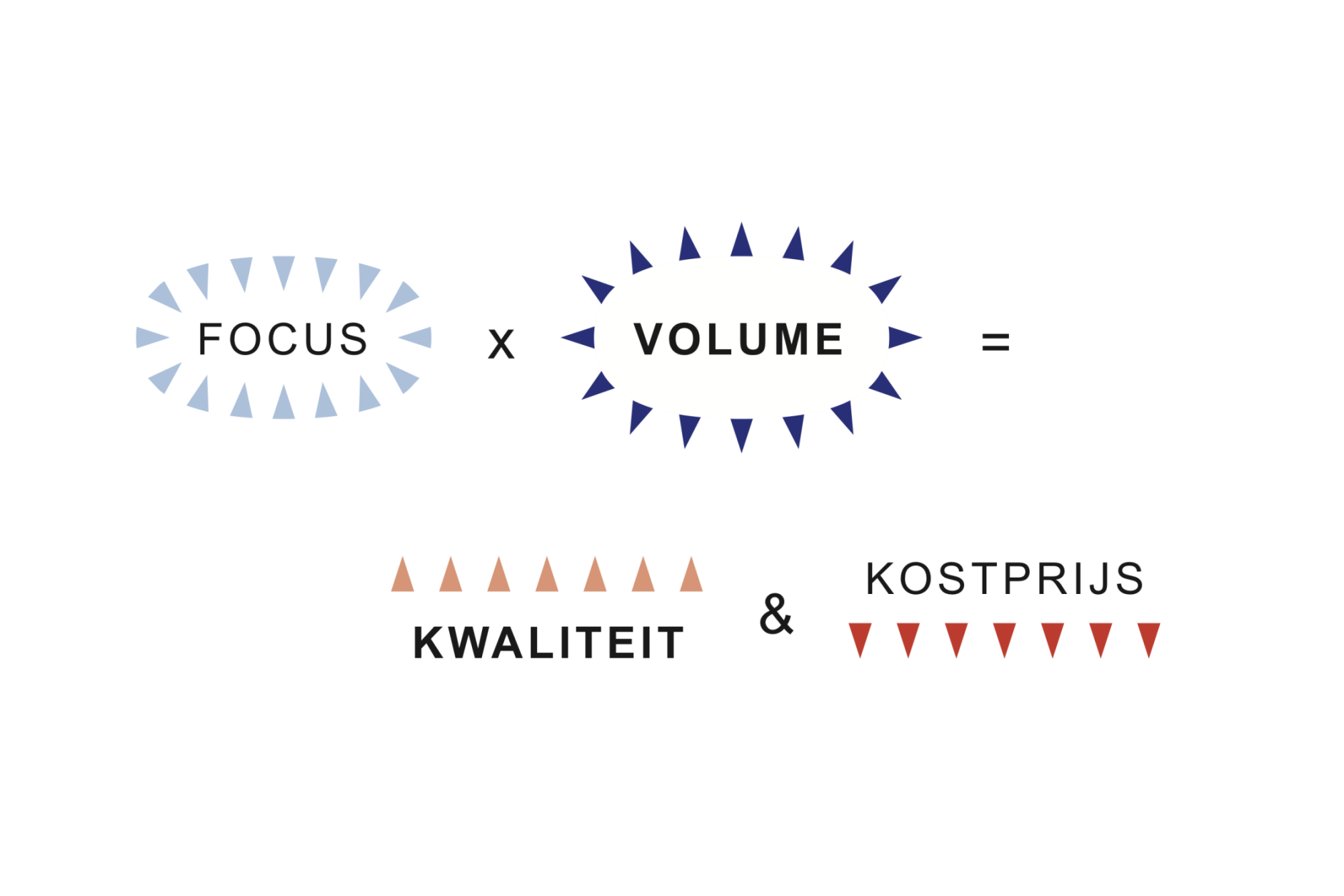 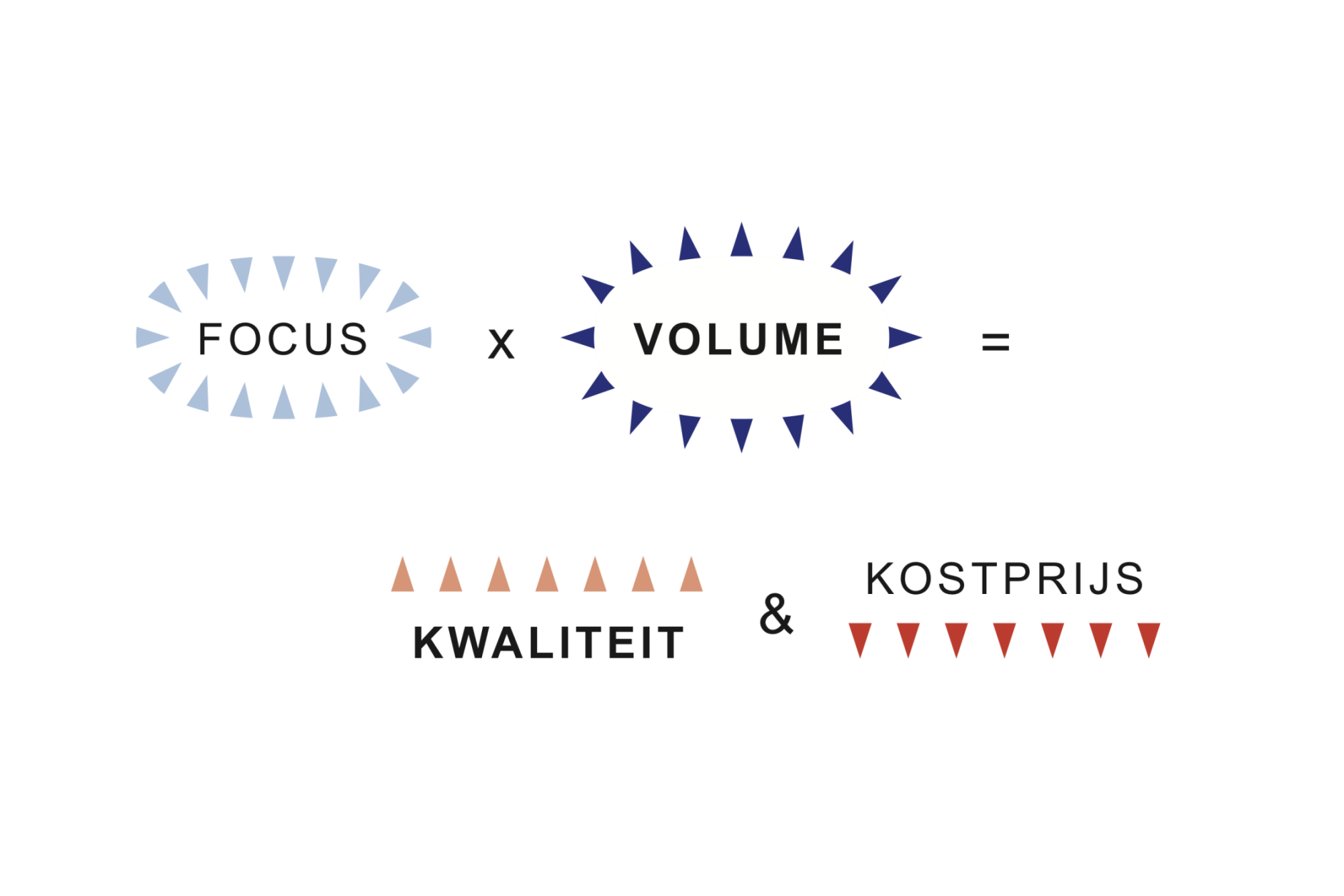 X
=
&
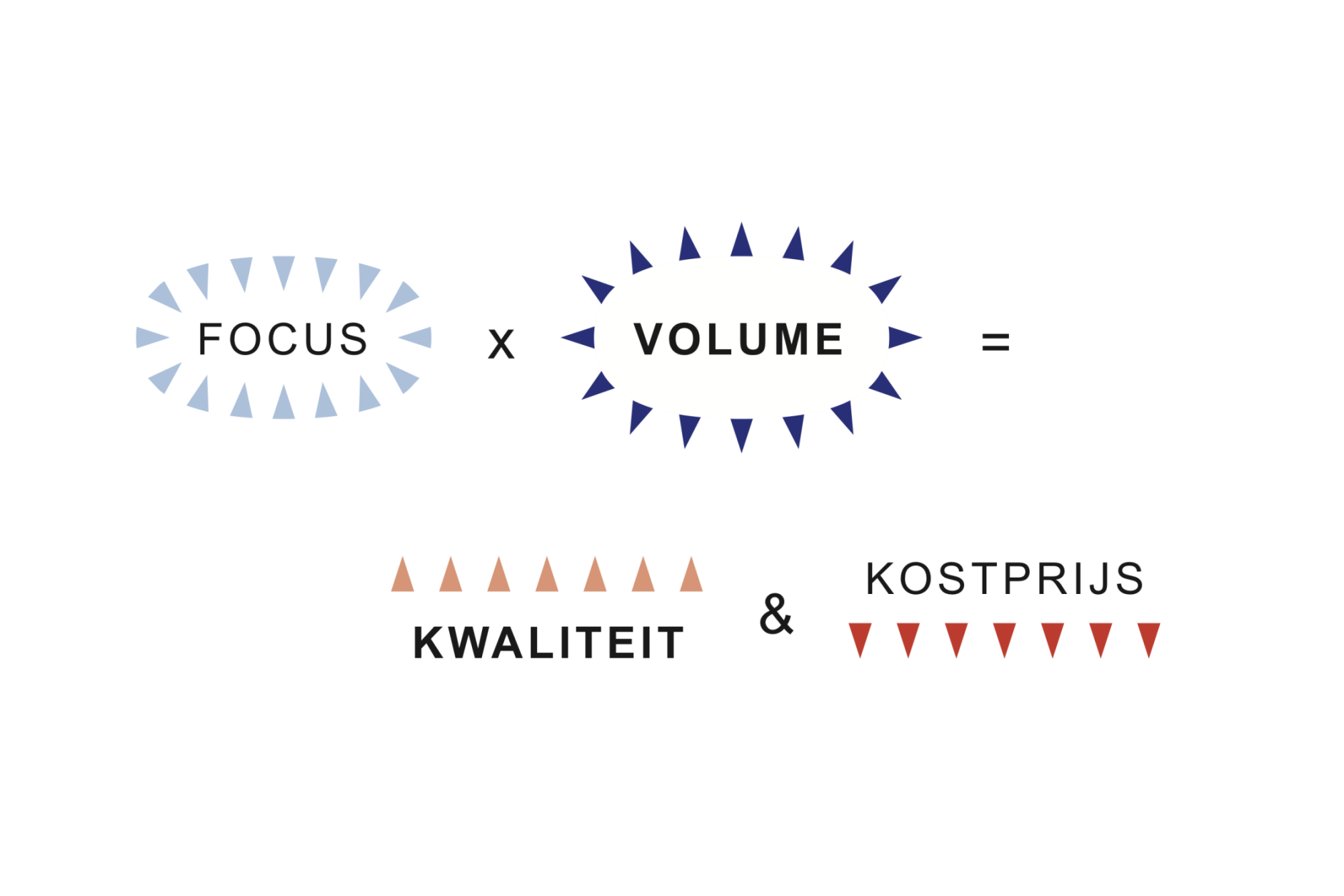 2
Wat is een algemeen ziekenhuis?
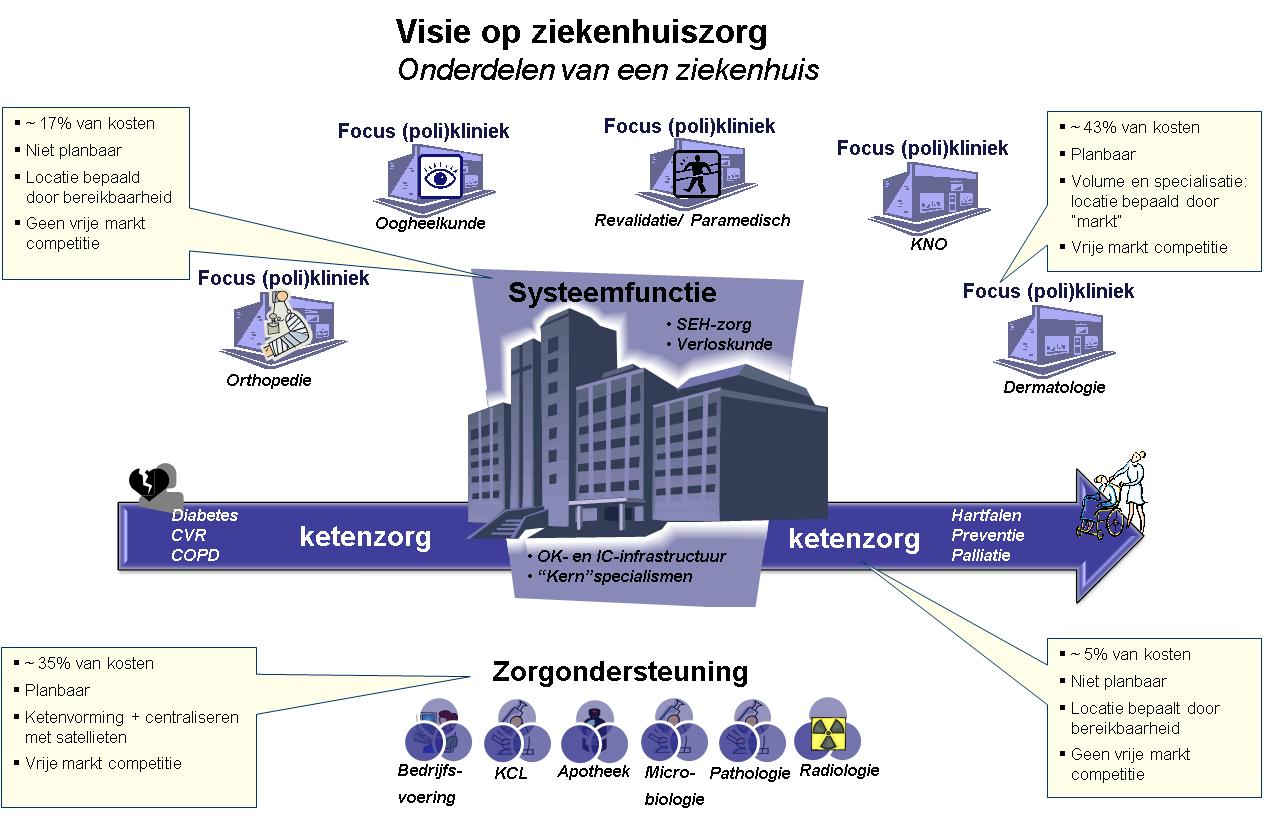 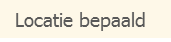 3
One operator or medical mall?
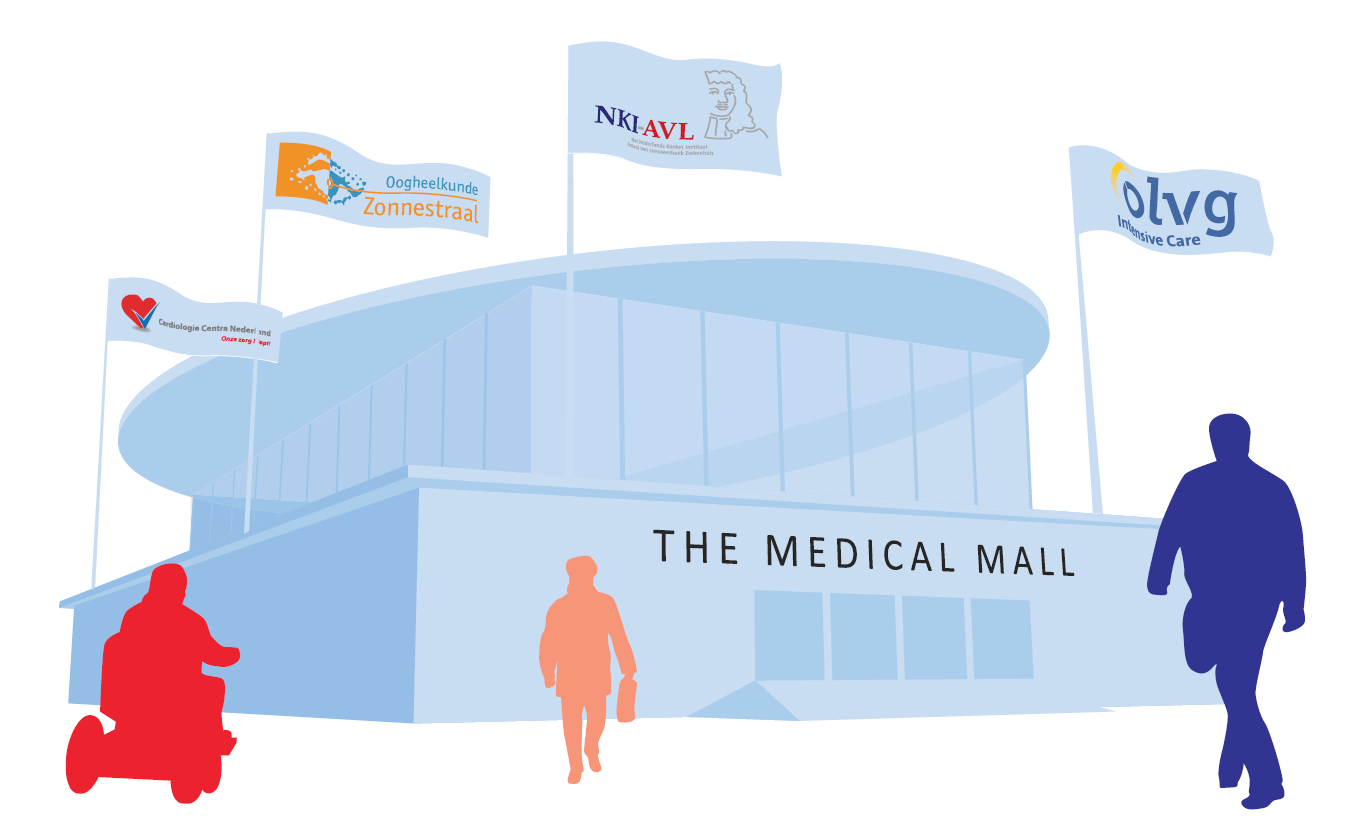 4
Uitdagingen
Veel concurrentie in omgeving
Met name acute as een vraagstuk, zowel in Lelystad als Amsterdam
Keuzes maken noodzakelijk
Grote versus kleinere ziekenhuizen
Volumenormen
Rol zorgverzekeraars
5